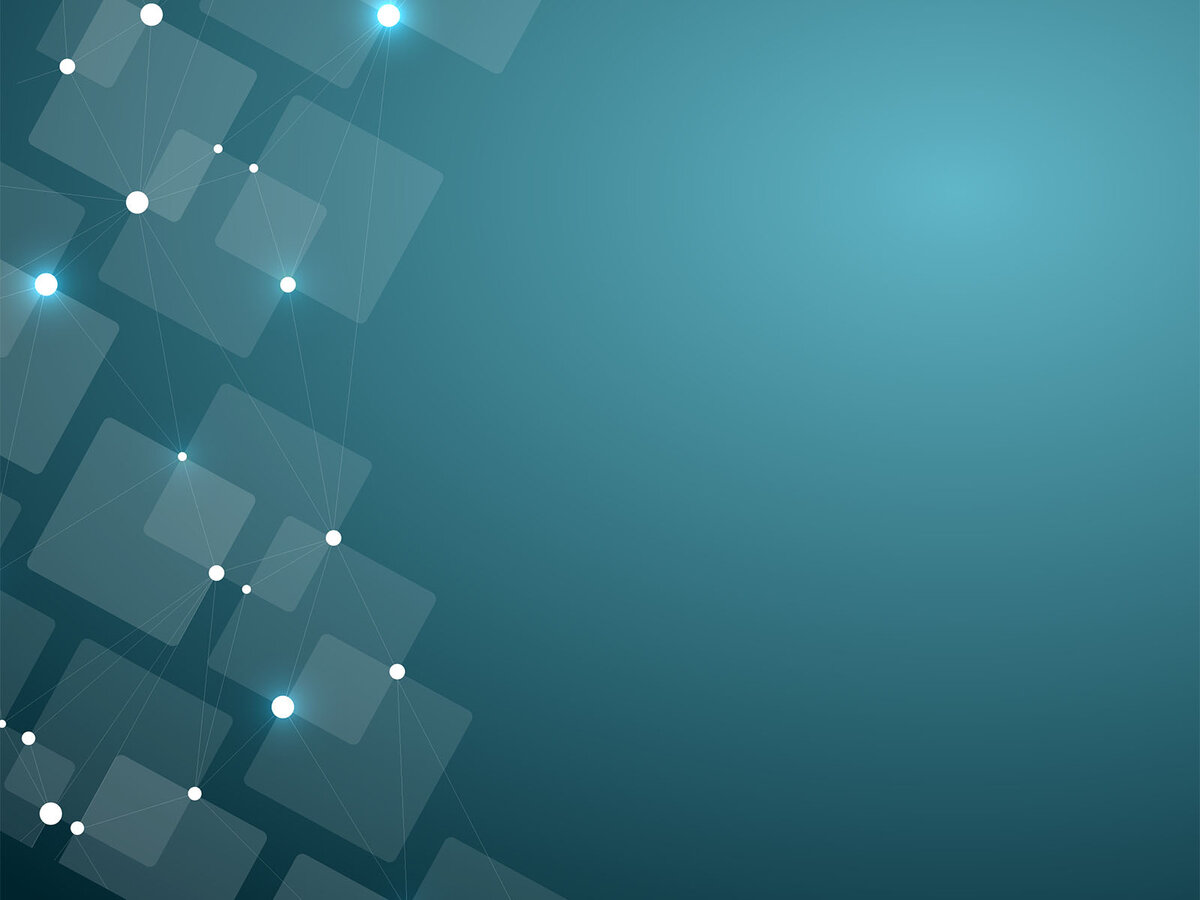 Алалія
Підготувала викладач 
кафедри соціальної педагогіки 
та спеціальної освіти ЗНУ 
Соха Н.В
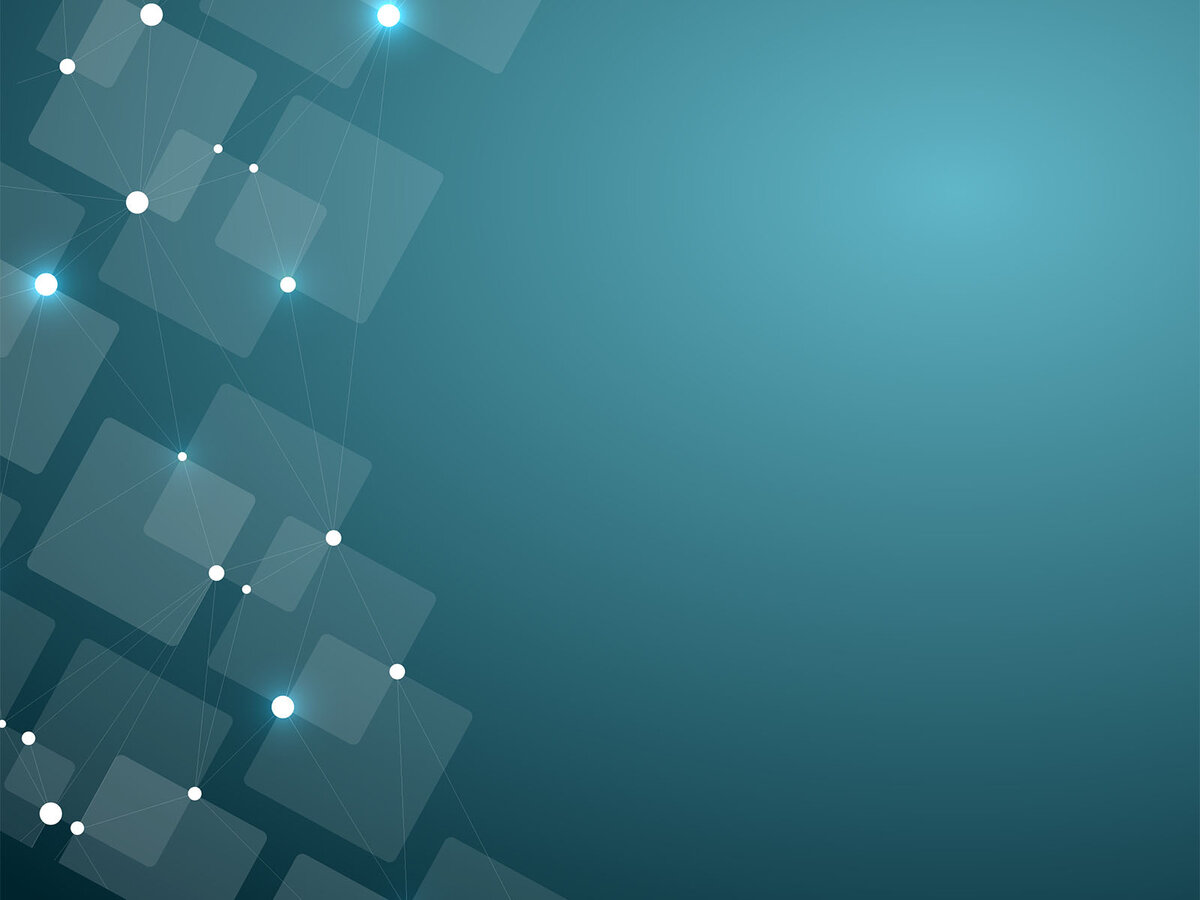 Алалія – тяжке порушення мовлення, відсутність або недорозвиток мовлення, яке виникає внаслідок органічного ураження центральної нервової системи.
 Алалія – системний недорозвиток мовлення, при якому порушені усі його сторони (фонетико-фонематична, лексико-граматична, синтаксична).
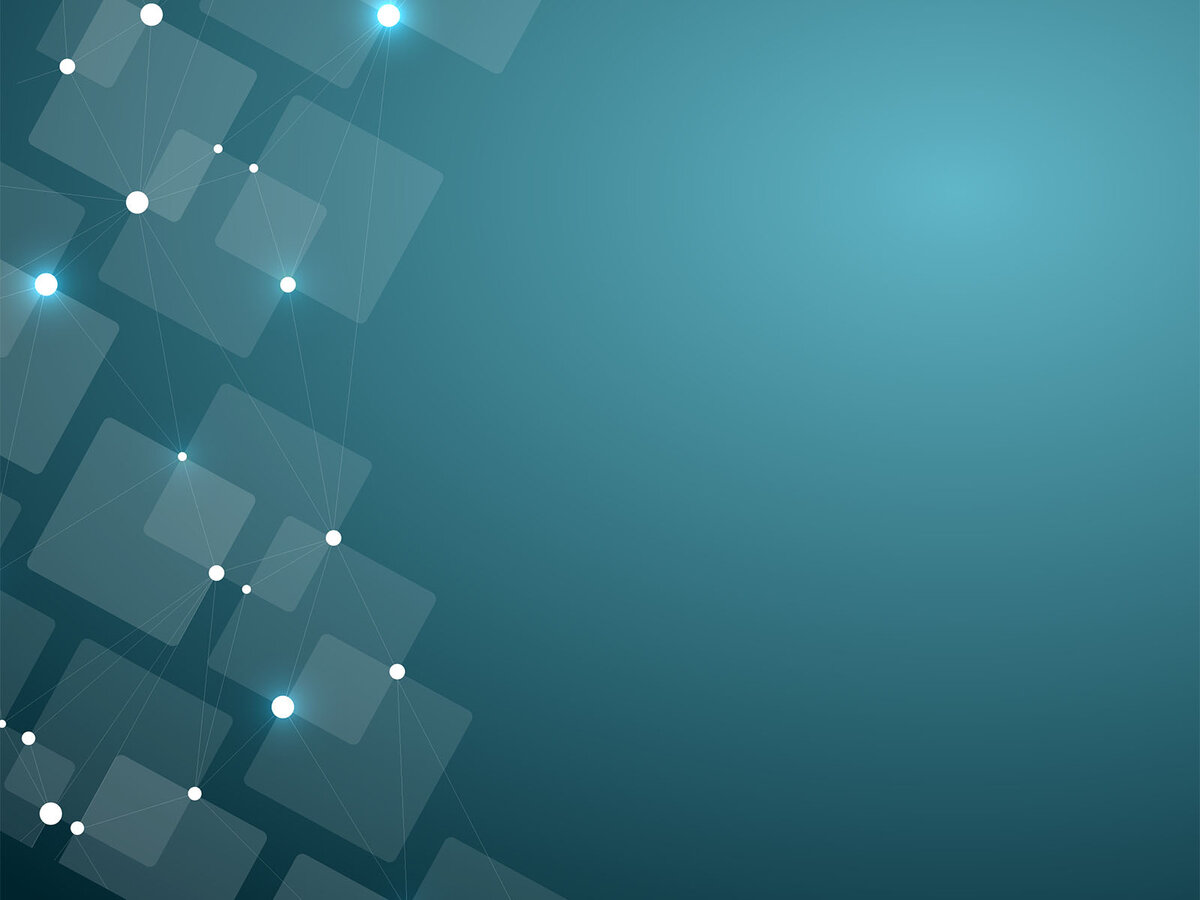 При алалії мовлення зовсім не розвивається або розвивається з грубими відхиленнями.
Алалія
Моторна
Сенсорна
Сенсо-моторна
В залежності від того, які мовленнєві центри були уражені.
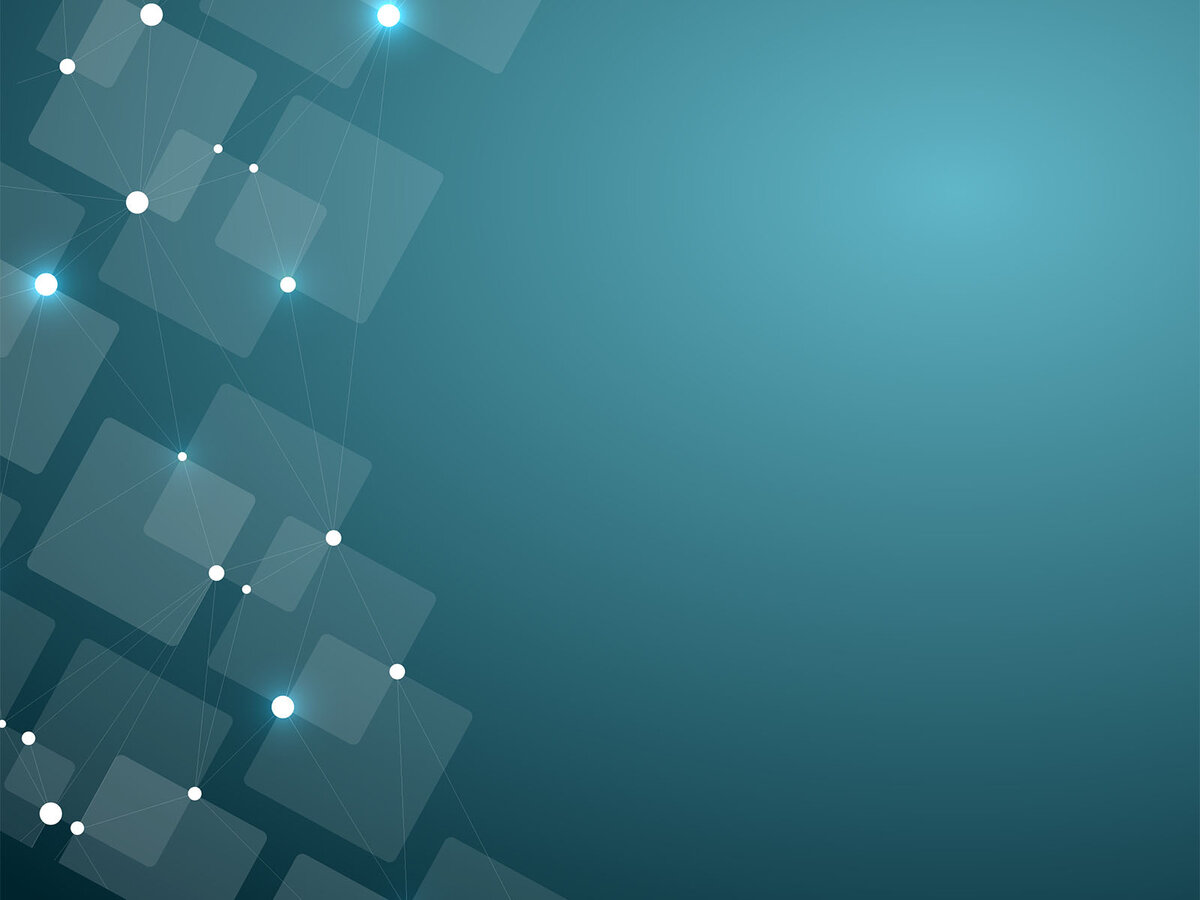 Алалія  не просто тимчасова функціональна затримка мовного розвитку. Весь процес становлення мовлення при цьому порушенні проходить в умовах патологічного стану центральної нервової системи.
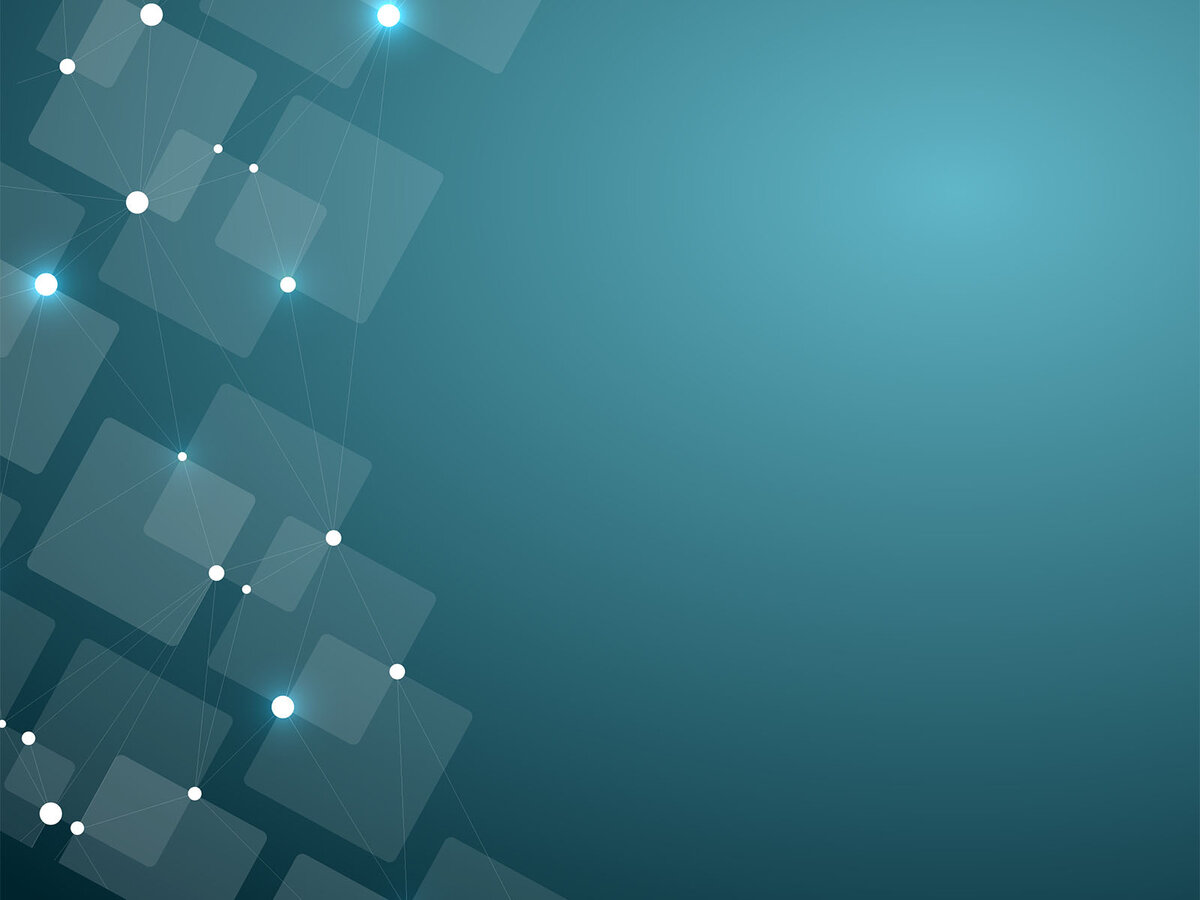 Сенсорна алалія
Обумовлена ураженням центрального відділу мовнослухового аналізатору. Сенсорну алалію характеризує важке недорозвинення сприйняття мовлення, і як наслідок недорозвинення власного мовлення дитини. Тобто при збереженному слуху дитина не оволодіває розумінням мовлення. При сенсорній алалії дитина погано розуміє, або ж не розуміє зовсім звернену мову. Тобто, дитина чує мовлення, але не може зрозуміти, що саме їй говорять.
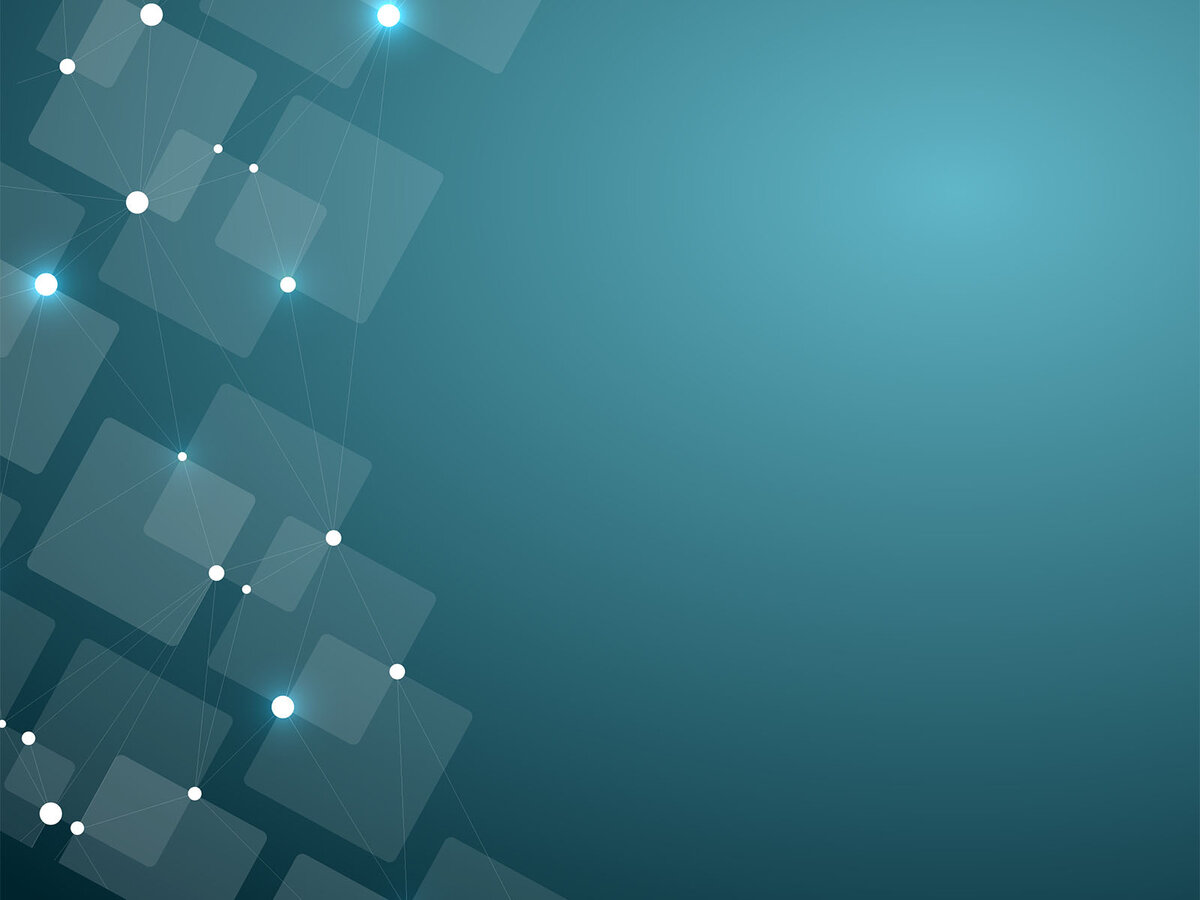 Сенсорна алалія є порушенням розуміння мовлення унаслідок недостатньої роботи мовнослухового аналізатора при ураженні скроневої ділянки мозку домінантної півкулі.
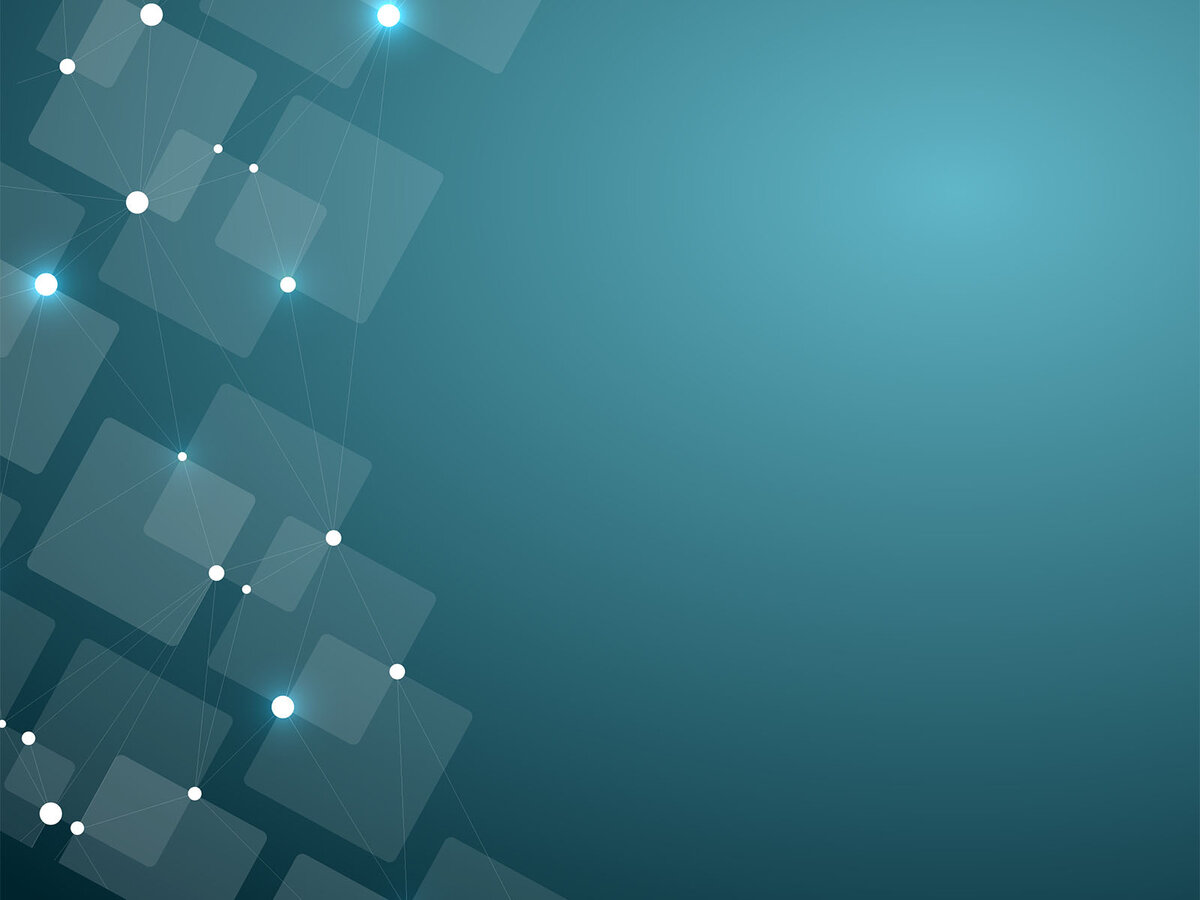 Моторна алалія
Це системний недорозвиток експресивного мовлення центрального органічного характеру, зумовлене несформованістю мовних операцій процесу породження мовленнєвих висловів при відносному збереженні смислових і сенсомоторних операцій.
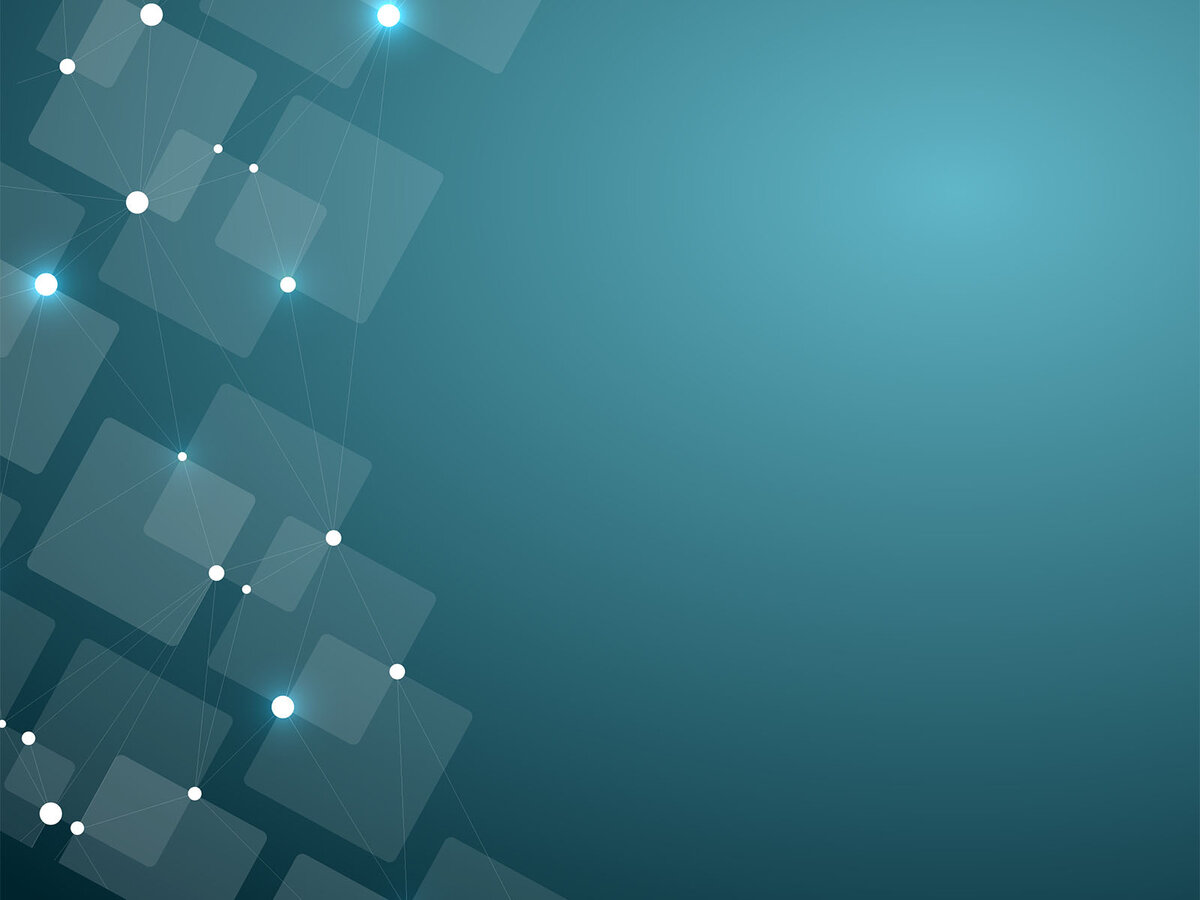 Моторна алалія
Обумовлена ураженням центрального відділу мовнорухового аналізатора. Дитина з моторною алалією відносно розуміє звернене мовлення, але її власне мовлення не розвивається.
Дитина з моторною алалією не здатна відтворити те, що почула, вона не здатна відтворити артикуляційні устрої. 
Не може відтворити певну послідовність звуків у слові.
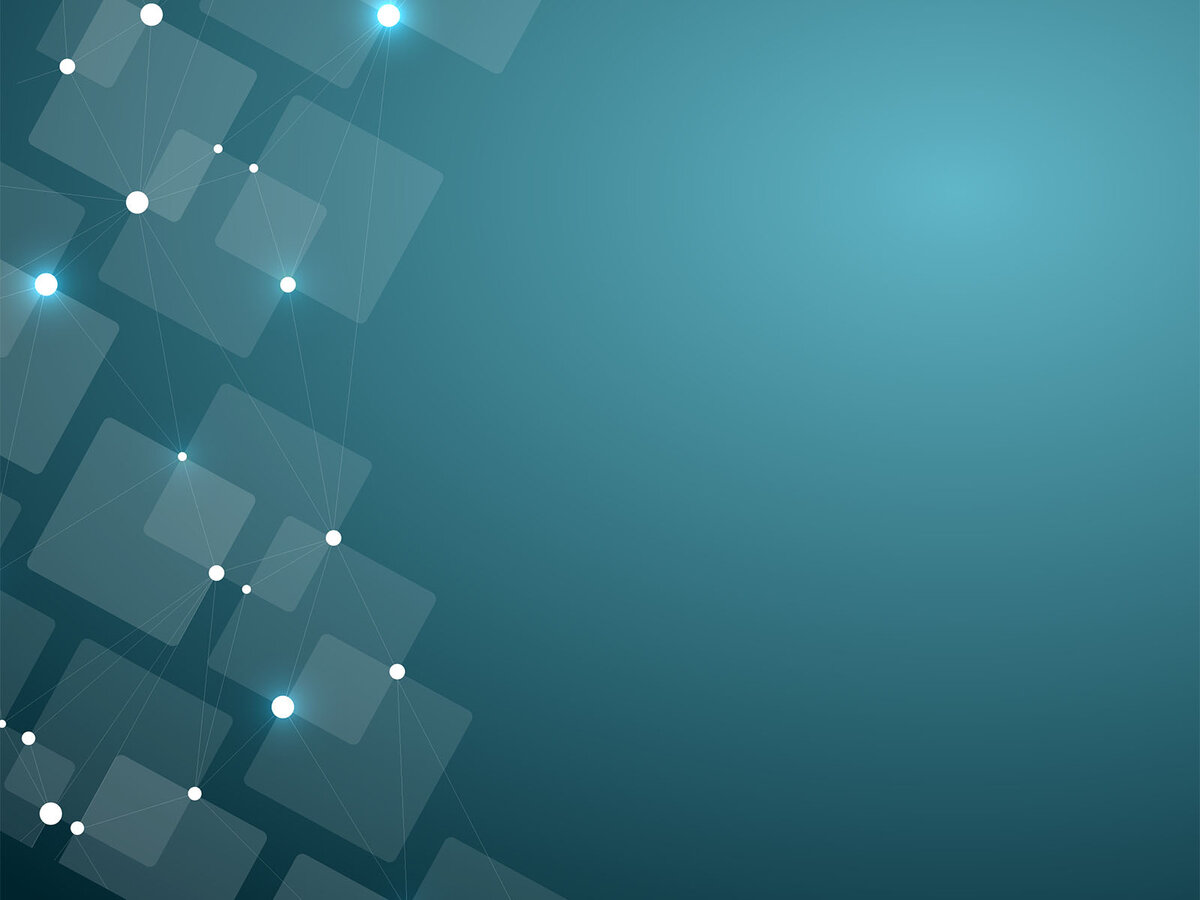 Причини алалії
Під час внутрішньоутробного розвитку:• інтоксикації• хронічні захворювання матері• порушення кровообігу плоду
Під час пологів:• мозкові крововиливи, гематоми• асфіксія• пологові травмиУ ранньому віці дитини:• травми голови• інфекційні захворювання ЦНС (менінгіт, менінгоенцефаліт)
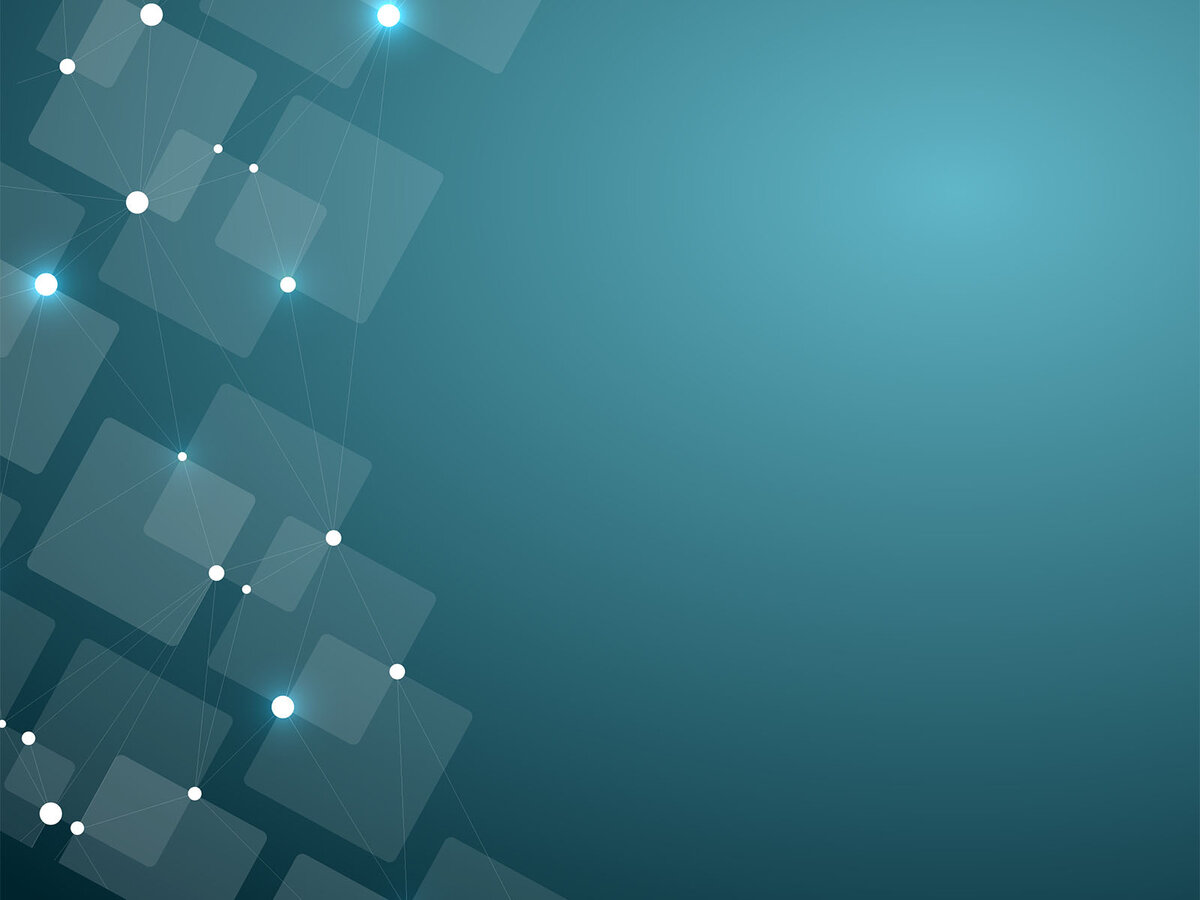 Логопедична робота
будується диференційовано при моторній та сенсорній алалії. Але, в обох випадках слід розпочинати її якомога раніше, тому що без допомоги кваліфікованого спеціаліста мовлення дитини формуватися не буде.
 Корекційна робота при алалії тривала та потребує систематичних занять та чіткого виконання домашніх завдань, тобто тісної співпраці батьків та логопеда. Батьки дитини-алаліка повинні дуже серйозно поставитися до логопедичних занять. Оскільки алалія є системним недорозвитком мовлення, то логопедична робота має охоплювати усі сторони мовлення:
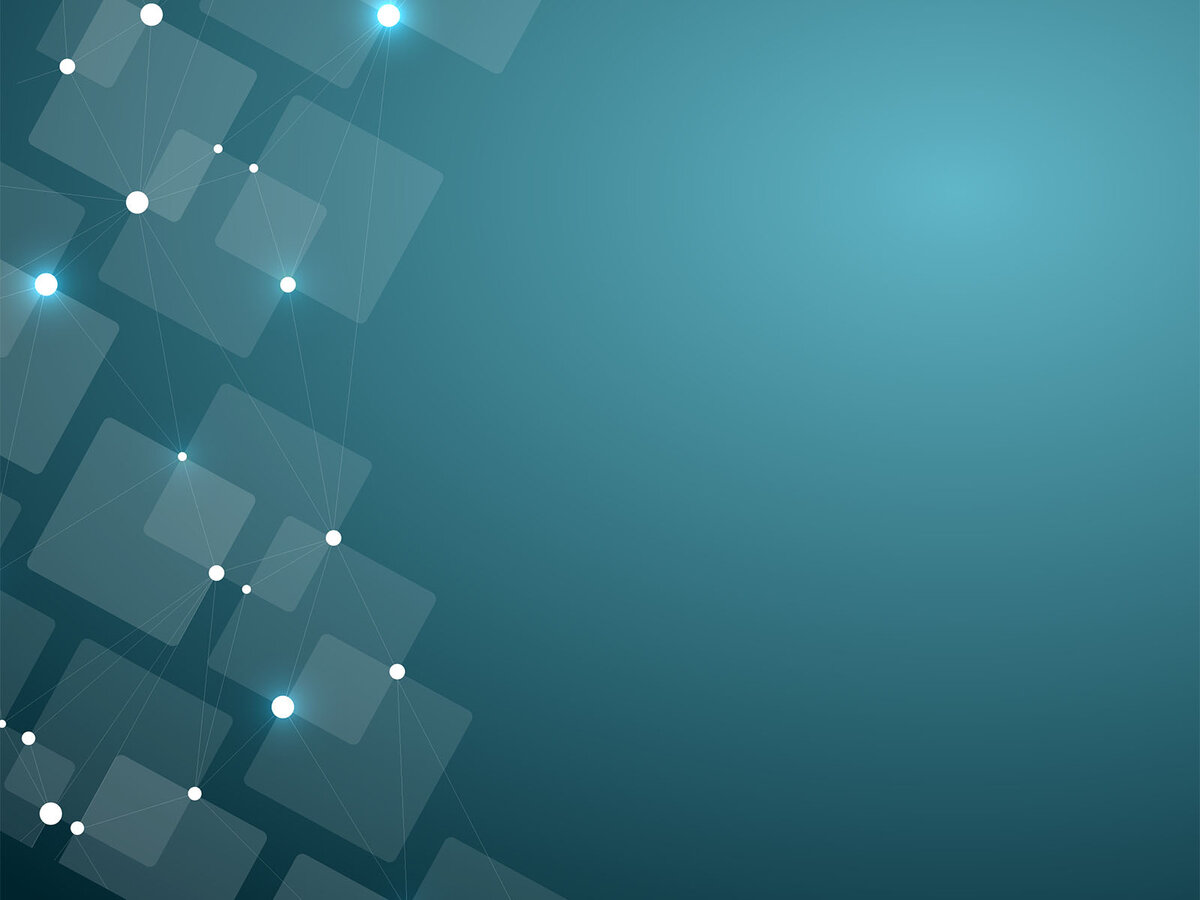 Напрямки логопедичної роботи
Розвиток слухової уваги• Розвиток розуміння мовлення• Розвиток звукової сторони мовлення• Розвиток складової структури• Розвиток просодики (темп, ритм, інтонація)• Розвиток граматичної будови• Накопичення словникового запасу• Розвиток фразового мовлення• Розвиток зв'язного мовлення
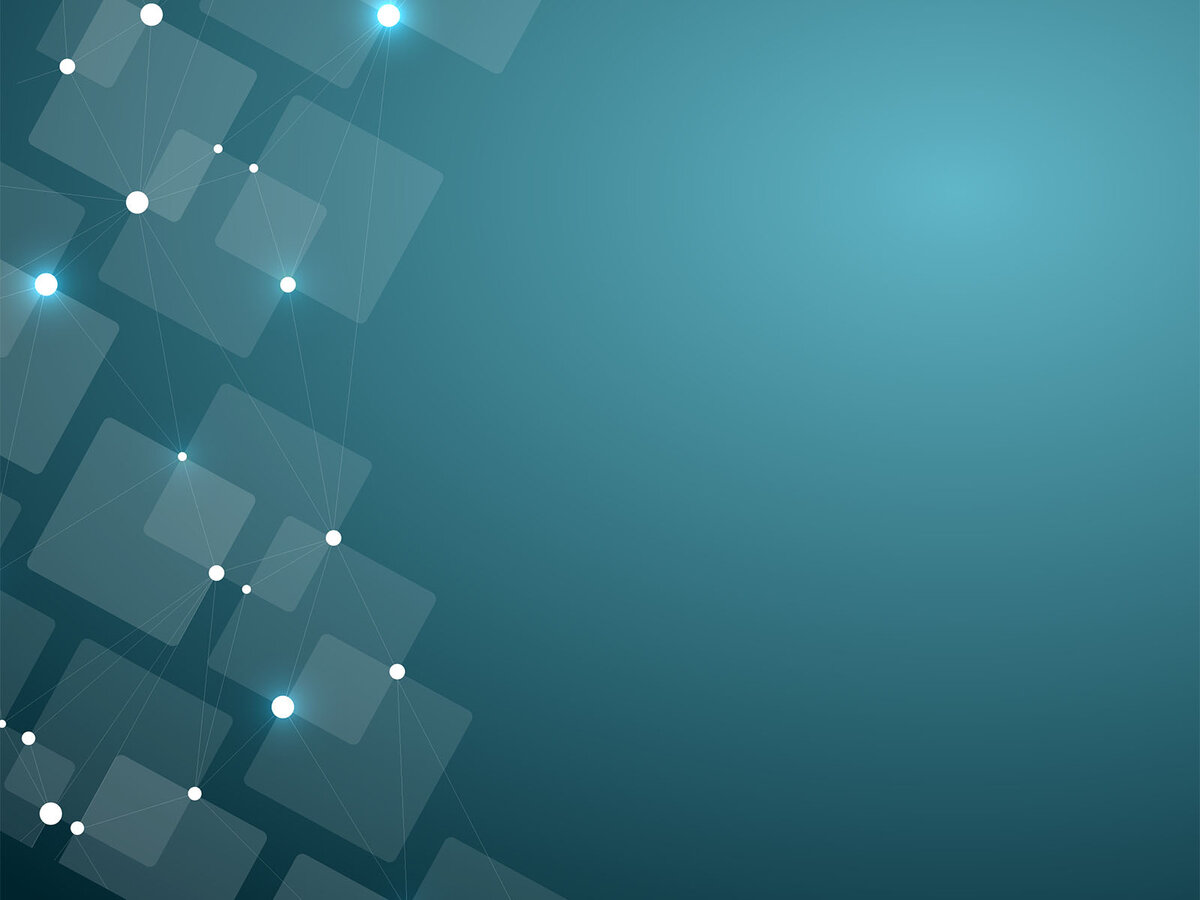 Дякую за увагу!